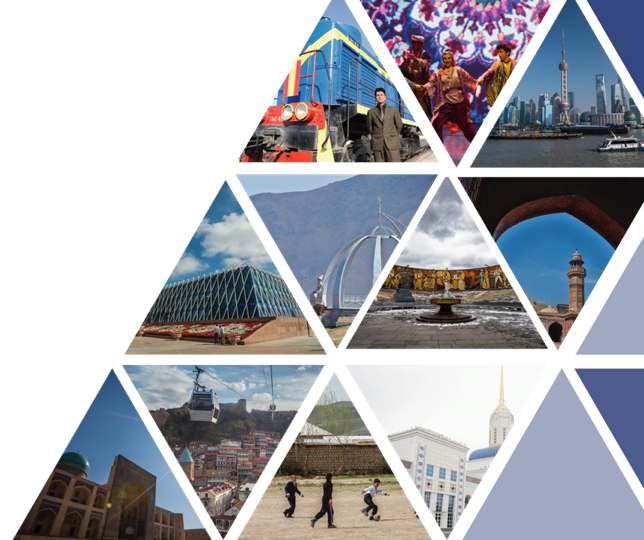 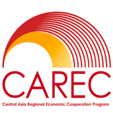 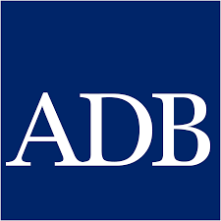 Приоритетные туристические проекты ЦАРЭС
Заседание высокопоставленных официальных лиц13-14 июня 2023 г., Тбилиси, Грузия
Профили 4-х проектов для концептуализации и предварительного ТЭО
3 этапа
Оценка проектов – матрица S.C.O.R.E.
S
S
Масштабируемость
O
1-й этап
$
C
Обязательство
R
O
Согласование операций
C
2-й этап
$$
R
Региональное сотрудничество и интеграция
E
Экономическая, финансовая, экологическая и социальная устойчивость
E
3-й этап
$$$
Самые высокие баллы будут иметь приоритет и будут оцениваться на следующем этапе
Затраты на оценку увеличиваются на каждом этапе по сравнению с предыдущим
[Speaker Notes: ТП направлена на содействие расширению сотрудничества между странами ЦАРЭС, чтобы позиционировать регион как глобально привлекательное туристическое направление, и имеет следующие результаты.

Результат 1: Разработана стратегия сектора туризма ЦАРЭС, в которой будет изложено видение и дорожная карта до 2030 года в соответствии с приоритетами стран ЦАРЭС в области туризма.
Результат 2: Подготовлена региональная рамочная программа инвестиций в туризм на 2021–2025 гг., которая дополнит стратегию ЦАРЭС в области туризма, предусматривающую реализацию конкретных туристических проектов.
Результат 3: Расширение институционального потенциала органов управления туризмом и обмен информацией, будет поддерживаться проведение семинаров и учебных мероприятий для повышения потенциала правительств в области планирования туризма и разработки политики, исследования рынка, сбора и анализа статистики туризма, а также будет способствовать обмену информацией. между государственными и частными заинтересованными сторонами в сфере туризма в регионе, в том числе путем разработки туристического портала ЦАРЭС.
Результат 4: Разработка и внедрение общих протоколов и стандартов по охране труда и технике безопасности с учетом воздействия глобальной пандемии COVID-19 на сектор туризма в странах ЦАРЭС.


Примечание. Общая сумма включает дополнительное финансирование, утвержденное 31 октября 2022 года, в размере 750 000 долларов США. Оставшаяся незадействованная сумма будет использована для финансирования текущей и дополнительной деятельности, описанной на следующих слайдах. Первоначальная сумма ТП при утверждении составляла 2 миллиона долларов. ТП продлено до июля 2024 года (окончательное продление).]
Профили 4-х проектов для концептуализации и предварительного ТЭО
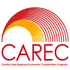 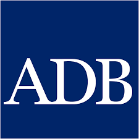 A - Улучшение инфраструктуры и услуг, экологически устойчивых концепций, включая строительство энергоустановок на основе возобновляемых источников энергии в пилотных районах и сеть общественных экотуалетов в отдаленных районах
B - Модернизация и восстановление исторических и культурно значимых туристических достопримечательностей в сочетании с городским планированием и развитием
Решение о том, где именно они будут реализованы, будет принято во время Заседания высокопоставленных официальных лиц
C - Разработка общего реестра туристических активов и сбор данных, их содержание и управление ими
Весь ЦАРЭС
Приоритет в использовании веб-портал
D - Брендинг, стратегия, планирование, бюджетирование и источники финансирования для реализации общего бренда «Посетите Шелковый путь», интеграции дополнительных функций для туристического портала ЦАРЭС и разработки «Инновационной системы знака качества туристических услуг ЦАРЭС»
3
Профили 4-х проектов для концептуализации и предварительного ТЭО
4 проекта для концептуализации
Решение о том, где именно они будут реализованы, будет принято во время Заседания высокопоставленных официальных лиц
Проект
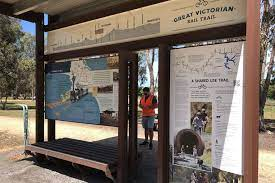 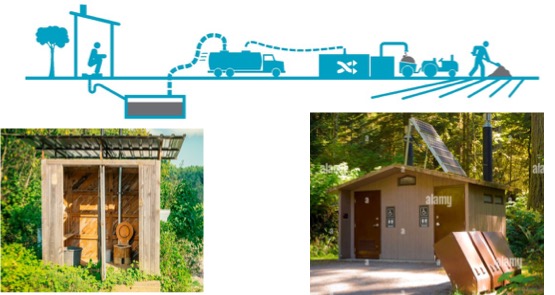 A - Улучшение инфраструктуры и услуг, экологически устойчивых концепций, включая строительство энергоустановок на основе возобновляемых источников энергии в пилотных районах и сеть общественных экотуалетов в отдаленных районах
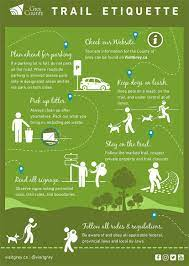 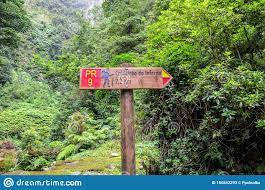 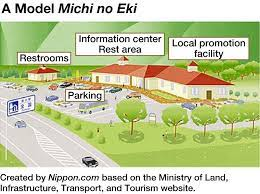 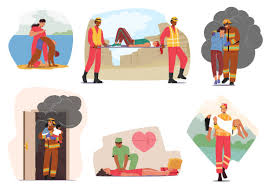 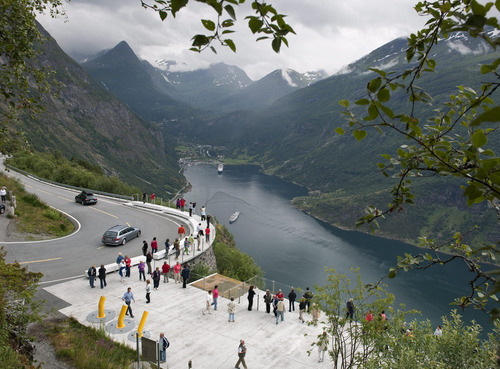 Профили 4-х проектов для концептуализации и предварительного ТЭО
4 проекта для концептуализации
Решение о том, где именно они будут реализованы, будет принято во время Заседания высокопоставленных официальных лиц
Проект
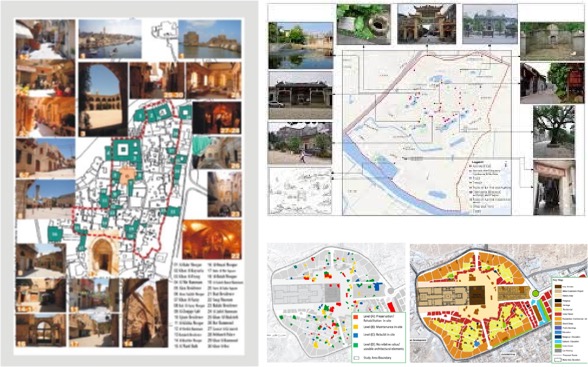 B - Модернизация и восстановление исторических и культурно значимых туристических достопримечательностей в сочетании с городским планированием и развитием
Профили 4-х проектов для концептуализации и предварительного ТЭО
4 проекта для концептуализации
Весь ЦАРЭС
Проект
Основные приоритетные кластеры
Достопримечательности/Впечатления
Подкластеры
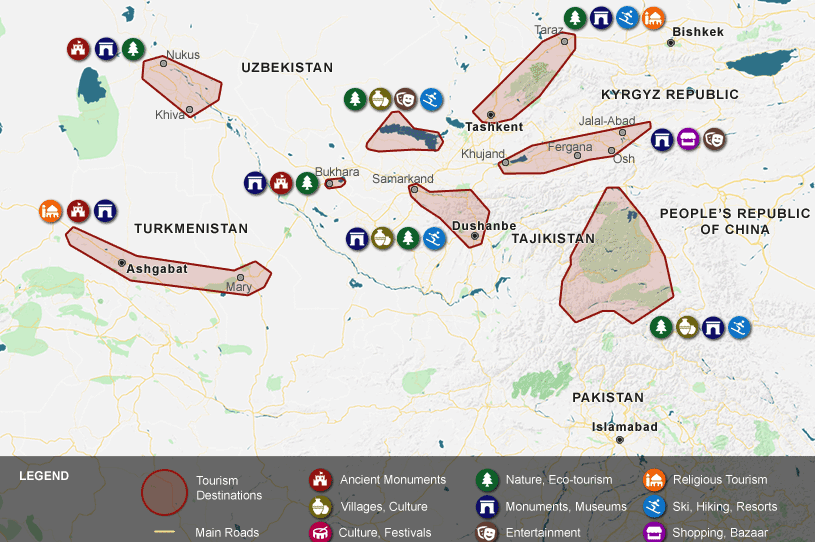 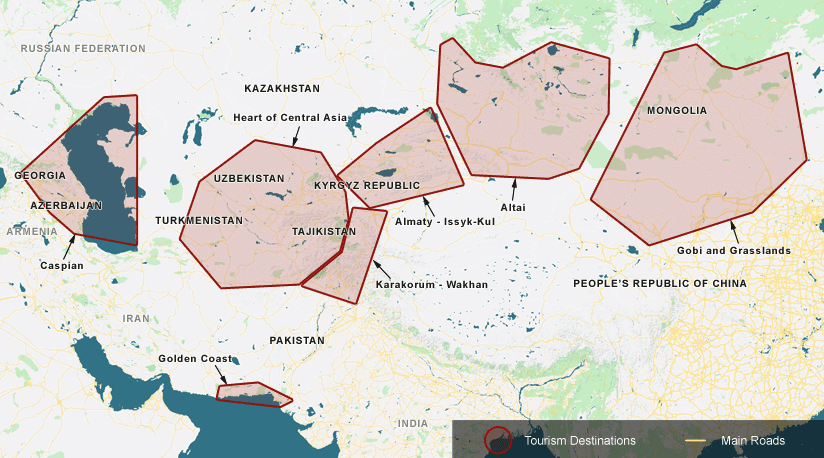 Путеводители по странам
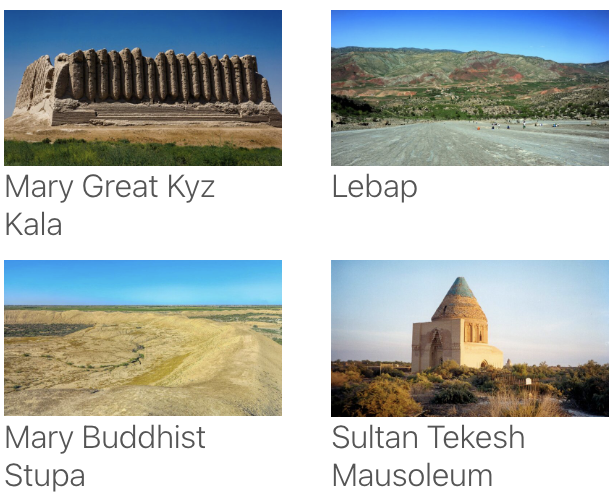 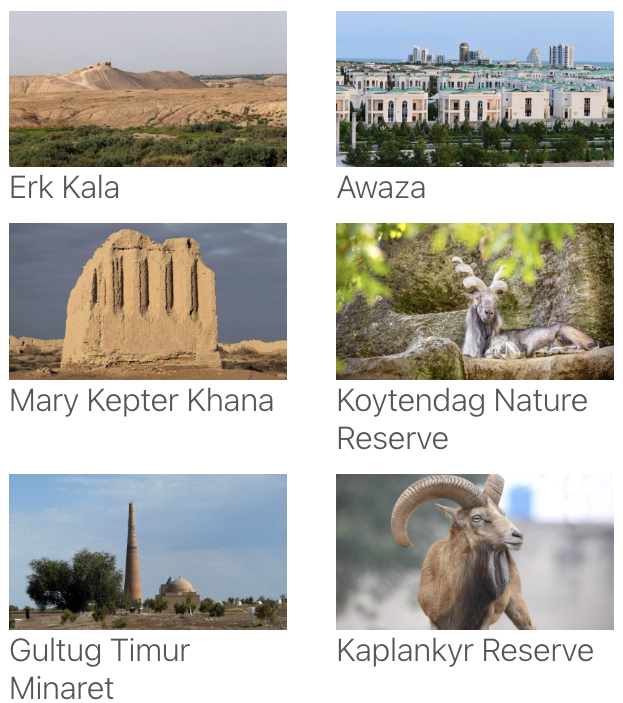 C - Разработка общего реестра туристических активов и сбор данных, их содержание и управление ими
Путеводители по регионам
Реестр туристического бизнеса
База данных достопримечательностей
В2В/В2С
Развитие частного сектора
Данные знака качества
Статистика туризма
Разработка туристического продукта
Совместно разрабатываемые и совместно используемые стандарты/регламенты
База данных объектов размещения
База данных гостиничного бизнеса
Внедрение лучших экономически эффективных практик
База данных 
туристических услуг
База данных туроператоров
Быстрое продвижение продукта/схемы на рынок всеми туристическими организациями в каждой стране ЦАРЭС
Профили 4-х проектов для концептуализации и предварительного ТЭО
4 проекта для концептуализации
Весь ЦАРЭС
Проект
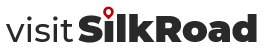 D - Брендинг, стратегия, планирование, бюджетирование и источники финансирования для реализации общего бренда «Посетите Шелковый путь», интеграции дополнительных функций для туристического портала ЦАРЭС и разработки «Инновационной системы знака качества туристических услуг ЦАРЭС»
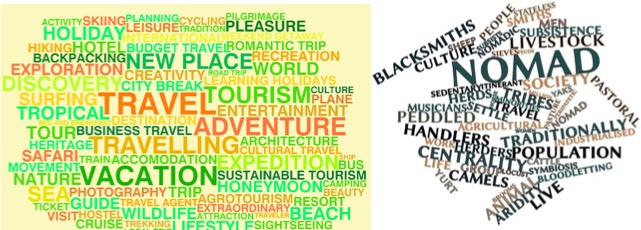 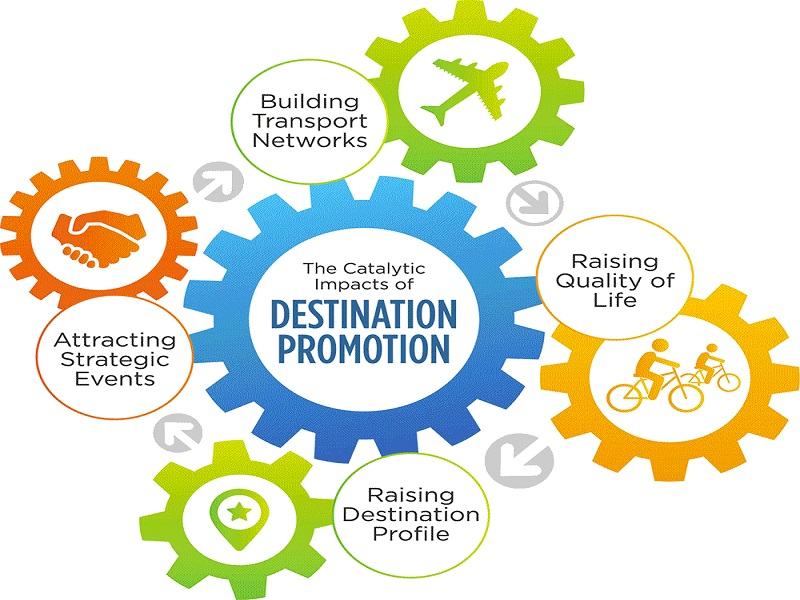 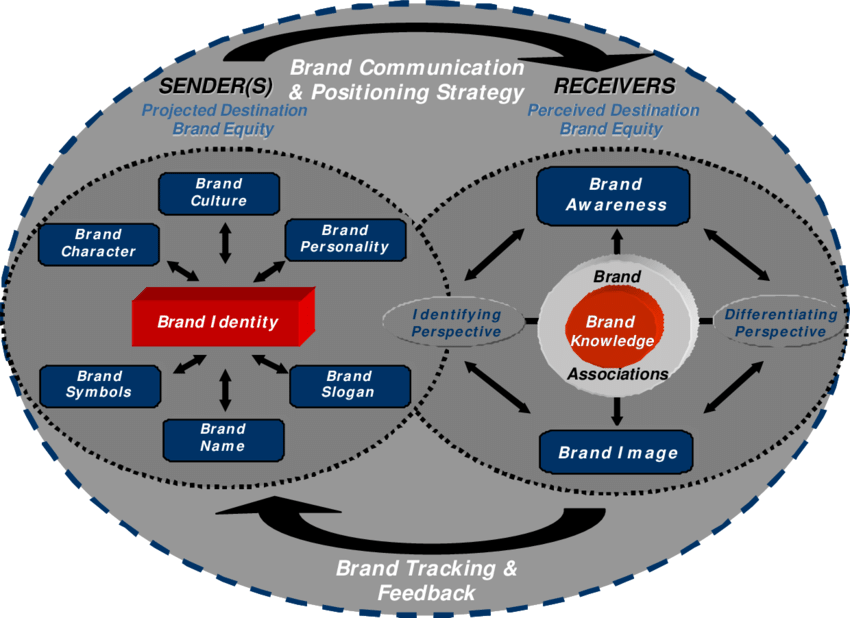 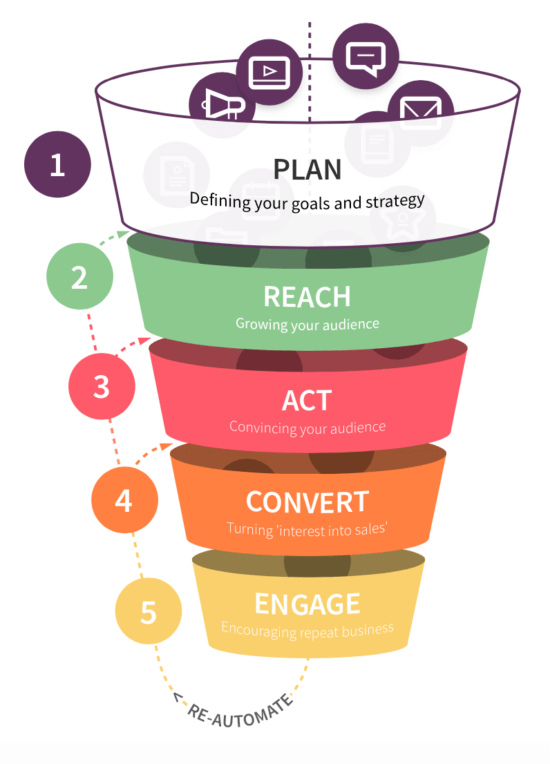 Источник. Марсело Риситано
Устойчивость и финансирование туризма ЦАРЭС
Управление туризмом ЦАРЭС
Министерская конференция функционирует в качестве основного органа высокого уровня, ответственного за выработку политики и принятия решений, ответственного за предоставление стратегического руководства по вопросам, имеющим региональное значение, и ответственного за общие результаты Программы ЦАРЭС.
Стратегия ЦАРЭС по туризму до 2030 года, основа для институциональной структуры туризма ЦАРЭС
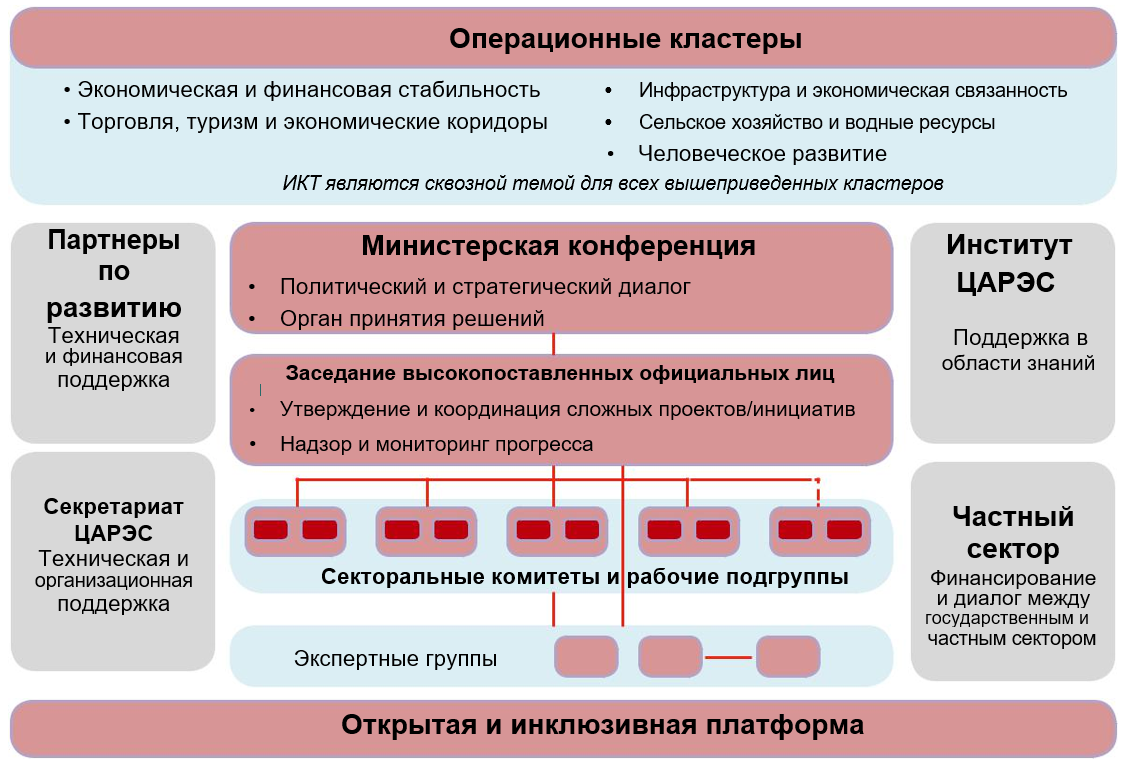 Заседание высокопоставленных официальных лиц отслеживает прогресс, рекомендует операционные улучшения и обеспечивает эффективное выполнение решений высокого уровня, принятых на Министерских конференциях ЦАРЭС.
Секретариат ЦАРЭС будет оказывать техническую, административную и организационную поддержку в ходе реализации Стратегии ЦАРЭС в области туризма до 2030 года. Он также выступает за принятие поэтапного подхода для эффективного наращивания заинтересованности стран и разработки наиболее подходящей институциональной структуры на основе достигнутого прогресса.
Группа координаторов по туризму (ГКТЦ) на уровне Сектора туризма будет руководить общей работой ЦАРЭС в области туризма. В эту группу входят координаторы по туризму, назначаемые каждой страной ЦАРЭС с 2018 года. Она управляет, организует, координирует и определяет приоритетность определенных и предлагаемых общих инициатив в достижении результатов Стратегии ЦАРЭС в области туризма.
Группа координаторов ЦАРЭС по туризму (ГКТЦ)
Устойчивость и финансирование туризма ЦАРЭС
Управление туризмом ЦАРЭС
Для улучшения операционности и формирования заинтересованности стран в Туризме ЦАРЭС требуется, чтобы на Заседании высокопоставленных официальных лиц было принято решение по двум критическим областям: Управление и Финансирование для достижения устойчивости
Предложение
КОТЦ
Управление
Больше участия и ответственности со стороны ГКТЦ.
Созывается два раза в год и проводится в председательствующей стране.
Три страны могли бы возглавить ГКТ на полугодовой ротации, начиная в алфавитном порядке. Первая страна будет выступать в качестве президента, вторая – в роли «первого председателя», а третья – в роли «второго председателя».
Задача – обеспечить руководство и профессиональную поддержку для реализации субрегиональных туристических проектов.
Создание Координационного офиса по туризму ЦАРЭС (КОТЦ) для выполнения функций секретариата ГКТЦ.
Организация и деятельность КОТЦ могут получить поддержку от АБР
Роль постоянно развивается в зависимости от достигнутого прогресса
Первоначальная роль может заключаться в выполнении функций секретариата ГКТЦ для руководства развитием и продвижением региона ЦАРЭС как единого туристического направления.
Офис КОТЦ должен быть укомплектован (7) и находиться под надзором исполнительного директора и при поддержке операционного менеджера, финансового менеджера, бренд-менеджера и 3 оперативных сотрудников, что позволит стажерам получить ценный опыт международного туризма.
Предполагаемый годовой бюджет: расходы на собрание 150 000 долларов США в год; эксплуатационные расходы КОТЦ (350 000 долларов США в год при штате из 7 человек, обслуживание веб-портала, разработка контента, маркетинг и другие расходы). Всего: 350 000 долларов США
Устойчивость и финансирование туризма ЦАРЭС
Финансирование туризма ЦАРЭС
Следует рассмотреть два различных варианта: (i) бюджеты стран; и (ii) развитие собственных источников доходов, поддерживаемое действиями стран
Вариант 1: Бюджеты стран
Вариант 2: Развитие собственных источников доходов, поддерживаемых действиями стран
Состоит из взносов стран-членов в бюджет деятельности КОТЦ и мест проведения ГКТЦ
Ежегодный денежный взнос и связанные с ним критерии должны быть определены на Заседании высокопоставленных официальных лиц в июне 2023 года
Модель собственных доходов определяет доходы
Сборы
Реклама
Происходит из деятельности, в рамках которой все страны-члены сотрудничают посредством обеспечения соблюдения
Годовая плата за общий сертификат ТПОП
Ежегодная плата за общий знак качества услуг
и т. д.
Будет возможность покрытия разницы между доходами и расходами из бюджетов стран или возвращения в бюджеты в случае превышения доходов над расходами.
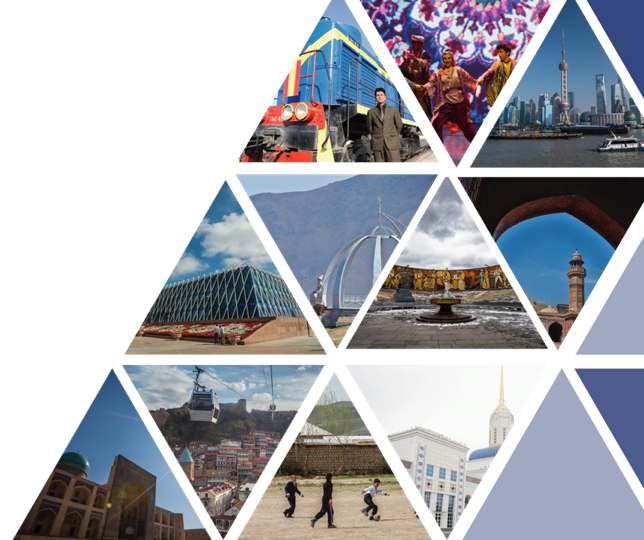 Спасибо за внимание!
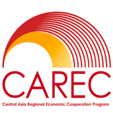 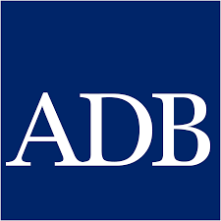